Solving Linear Equations: Solving equations in the form ax + by = c using substitution
Intelligent Practice
Silent 
Teacher
Narration
Your Turn
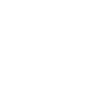 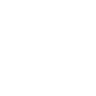 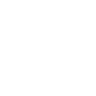 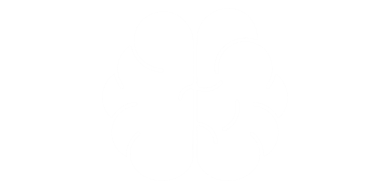 Example
For more videos visit mrbartonmaths.com/videos
Worked Example
Your Turn
@mrbartonmaths
@mathsmrgordon